Функциональная грамотность
школьников
Функциональная грамотность – это способность человека использовать приобретаемые в течение жизни знания для решения широкого диапазона жизненных задач в различных сферах человеческой деятельности, общения и социальных отношений.
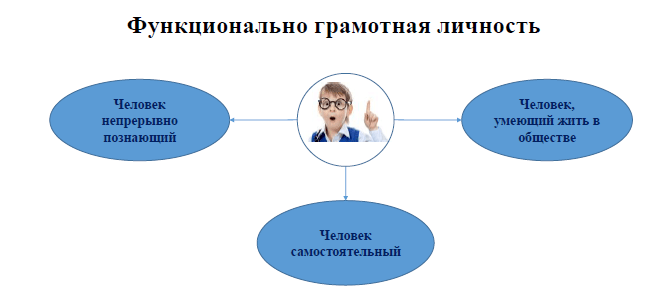 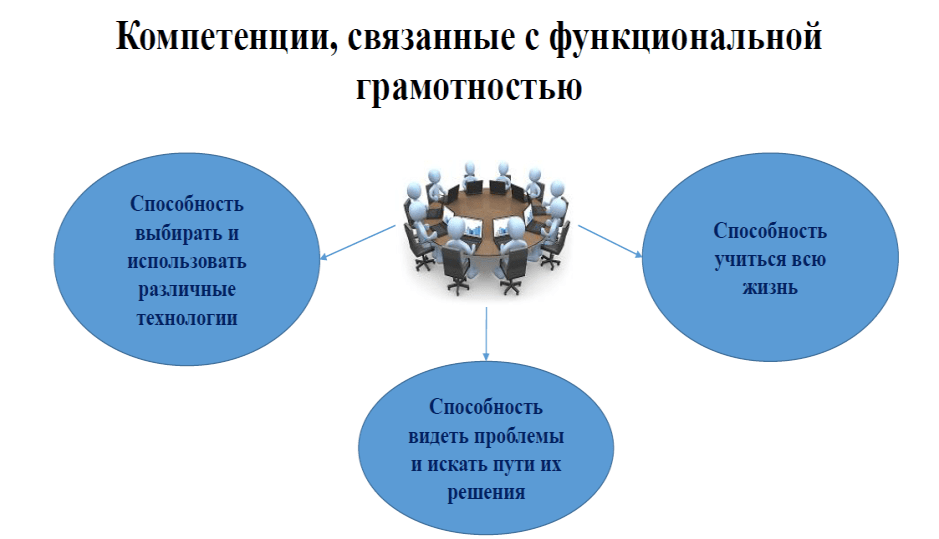 Согласно нормативно-правовой базе Российской Федерации и целевым ориентирам государства по развитию образования в нашей стране предусмотрены следующие процедуры оценки качества образования.
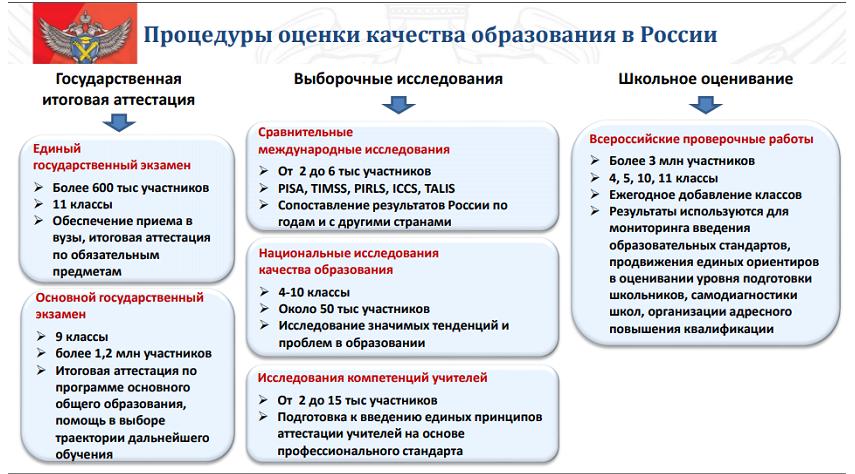 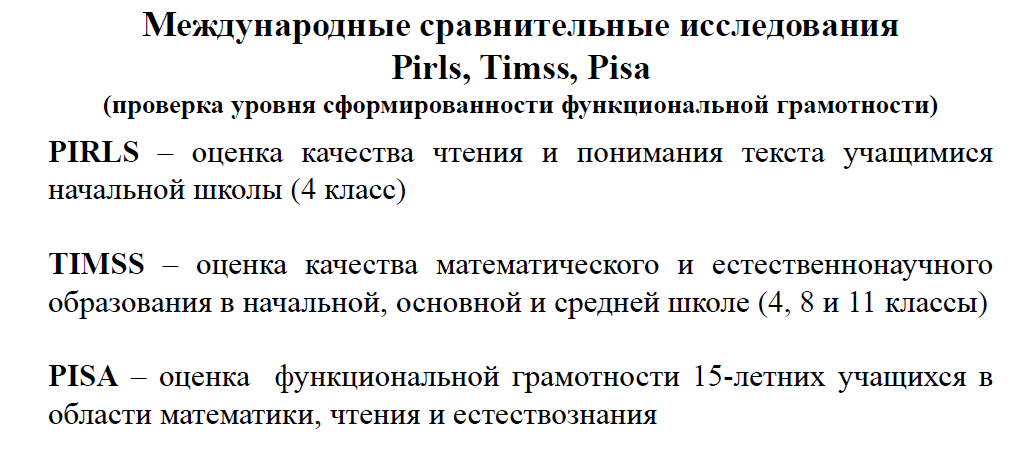 PIRLS
Тестирование PIRLS (Progress in International Reading Literacy Study) направлено на то, чтобы оценить качество чтения и понимания текста у ребят начальной школы. 
Показывает различия в национальных системах образования. 
Исследование PIRLS проводится раз в пять лет, и проходило уже четыре раза: в 2001, 2006, 2011 и 2016 годах.
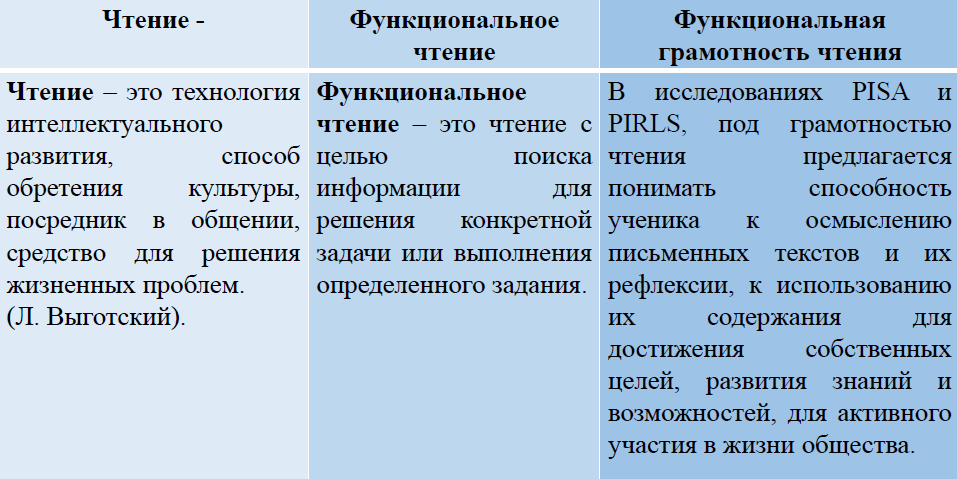 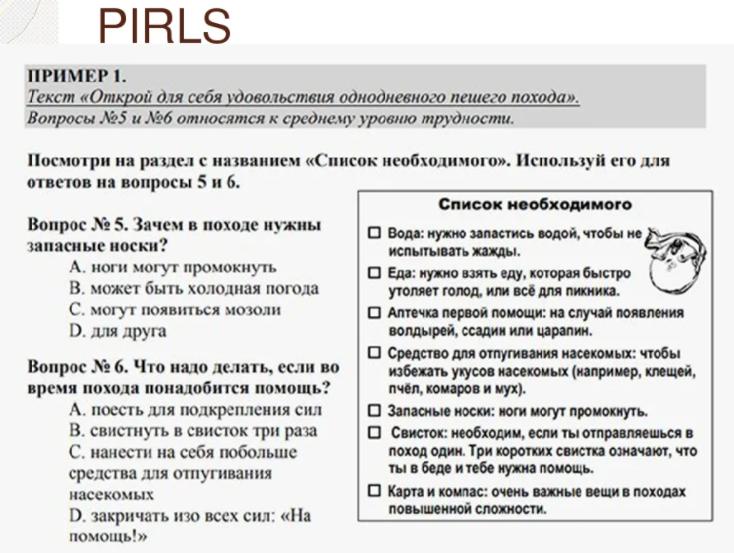 TIMSS
Тестирование TIMSS (Trends in Mathematics and Science Study) нацелено на проверку качества математического и естественнонаучного образования учеников четвёртых и восьмых классов. 
Помимо мониторинга качества знаний TIMSS призвано ещё и выявить различия в национальных системах образования разных стран.
Пример для 4 класса:
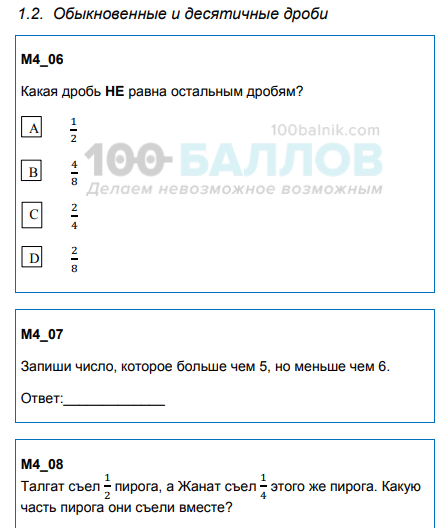 PISA 

Международная программа по оценке качества обучения PISA (Programme for International Student Assessment) проводится раз в 3 года, начиная с 2000 г., и проходит под патронажем Организации экономического сотрудничества и развития. Цель этого масштабного тестирования — провести оценку грамотности 15-летних школьников в разных видах учебной деятельности: естественнонаучной, математической, компьютерной и читательской. Дополнительной областью оценивания в цикле исследования 2012 года стало «креативное решение задач», в цикле 2015 года – «совместное решение задач», в цикле 2018 года – «глобальная компетентность». Ряд стран, в том числе Россия, также принимают участие в дополнительной опции – оценивание финансовой грамотности учащихся.
Циклы исследования PISA: 2000, 2003, 2006, 2009, 2012, 2015, 2018, 2021
Количество стран-участниц в исследовании PISA
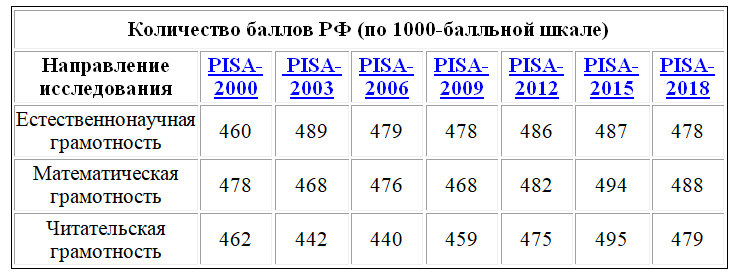 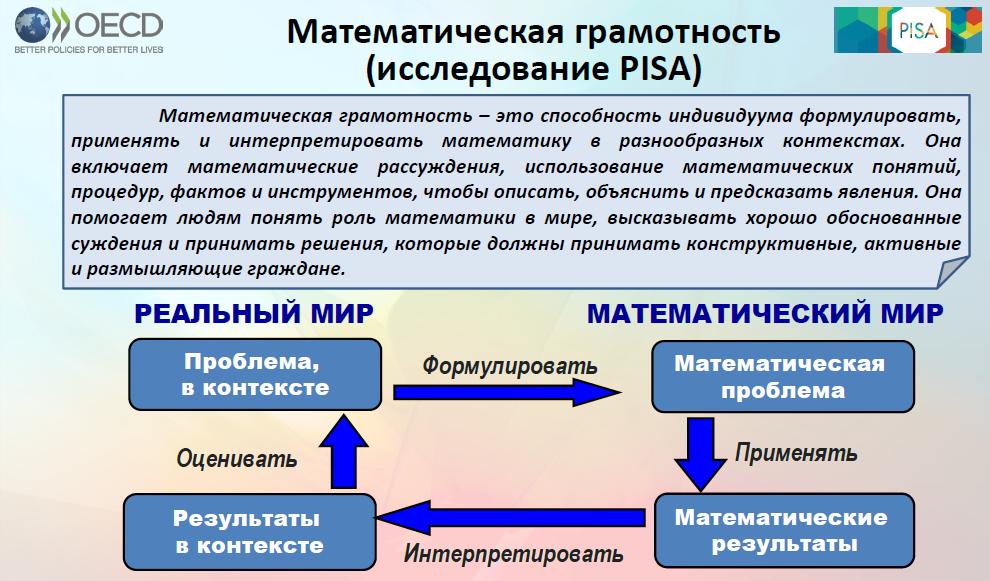 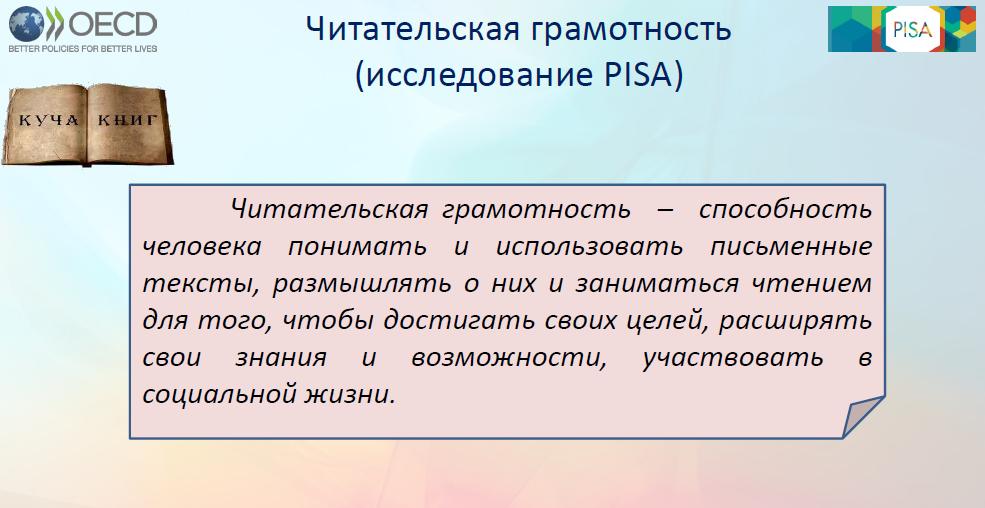 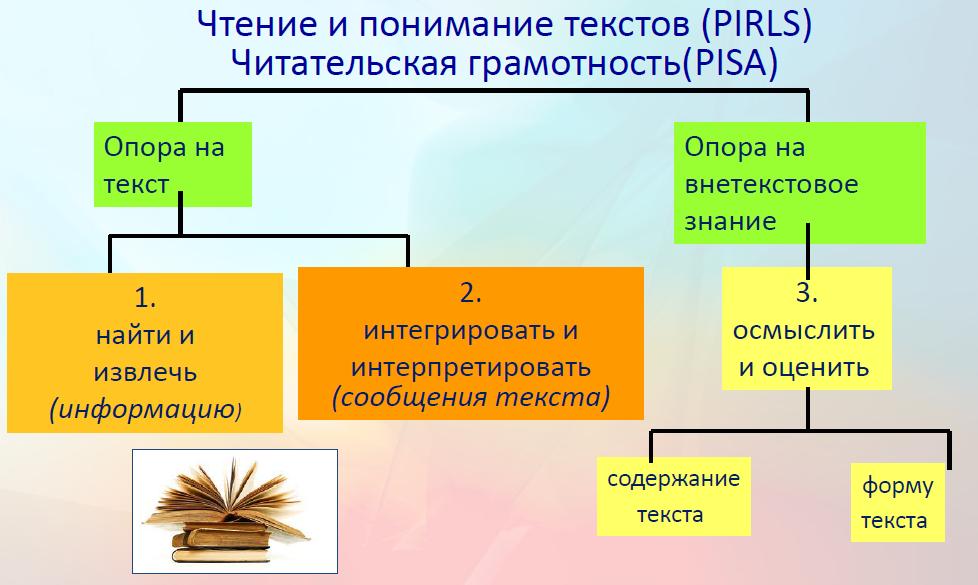 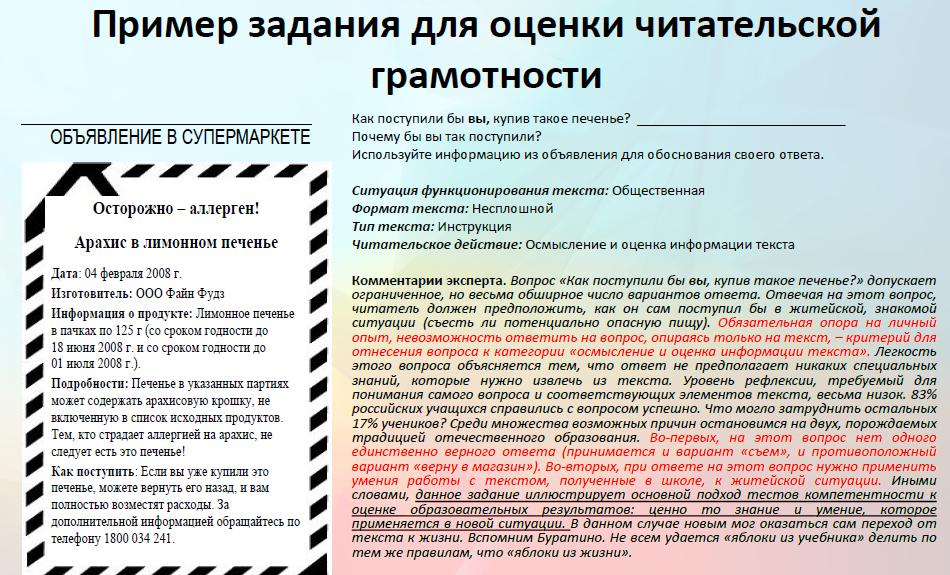 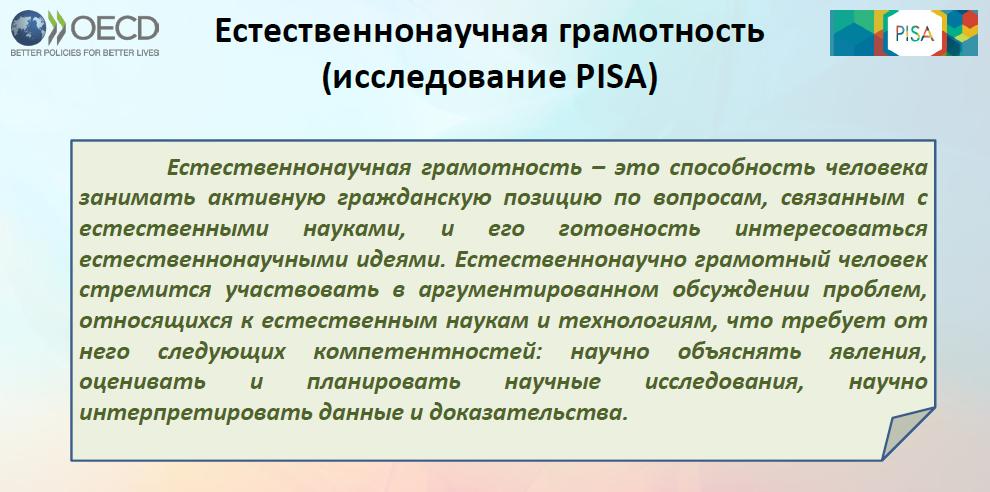 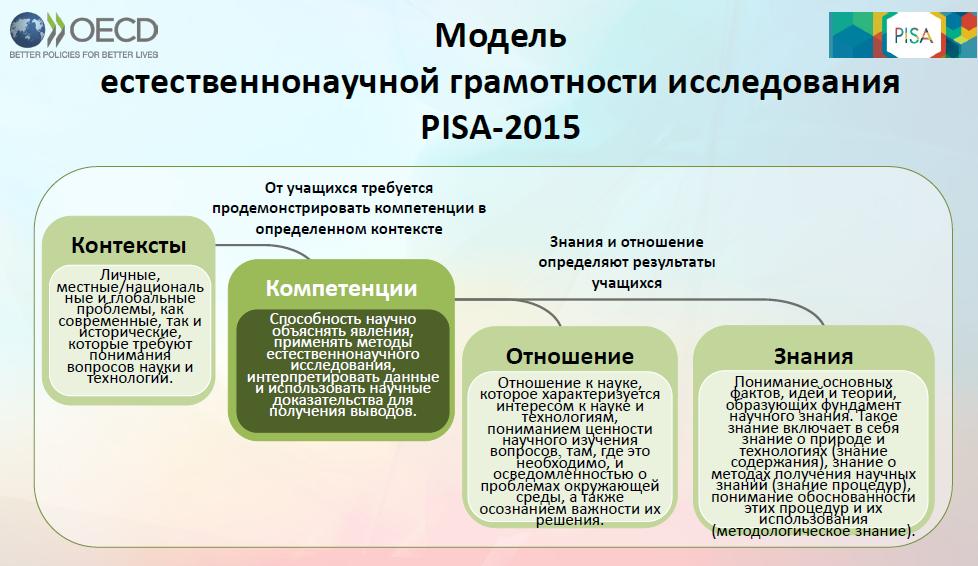 В каждом новом цикле исследования вводятся новые направления:
PISA-2012 – финансовая грамотность ;
PISA-2015 – решение проблем;
PISA-2018 – глобальные компетенции.

В исследование PISA включены задания разного типа. Почти половину из них составляют вопросы, предполагающие свободные ответы. А есть вопросы с определённым, нерасширяемым списком ответов. Это значит, что ученик должен выдать самостоятельный ответ, который будет ограничен конкретными словами или числами. Почти треть всех заданий в тесте составляют вопросы с готовыми вариантами ответов.
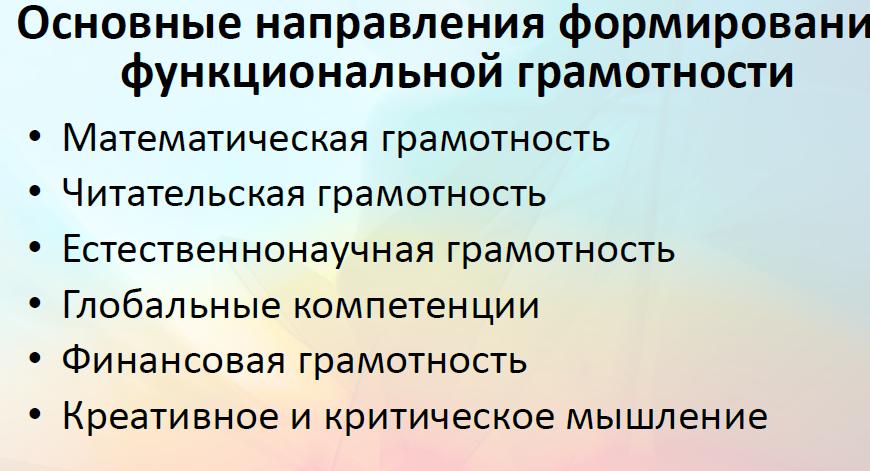 В 2015 году появились в PISA и задания для коллективного выполнения — коллаборативные. В таких задачах предусмотрено совместное решение проблем. В качестве партнёров выступают виртуальные помощники, с которыми можно обсуждать, анализировать и решать заданную проблему: что-то организовать, создать, придумать, переделать или наладить. Такие задания показывают, как ученик взаимодействует с партнёром, как распределяет обязанности, и умеет ли договариваться.
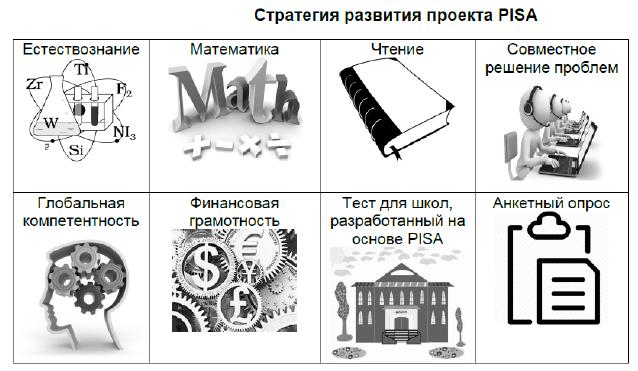 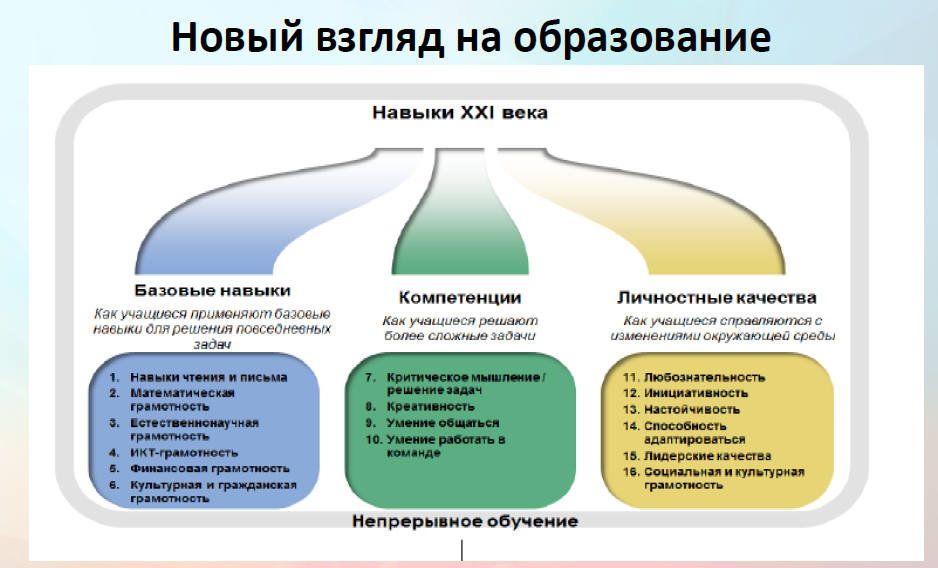